选择问题算法复杂度下界 & 归约
李宸玥 2025年5月9日
选择算法复杂度整体回顾
先找大的，再找小的
两两一组大的一堆，小的一堆
两堆内部比较
两两一组淘汰赛
每个元素记录比自己小的
下界证明方法：构造最坏输入
P 表示所讨论的问题，I 表示问题的输入，A 表示算法
分析操作获得的信息单位
构造最坏输入
复杂度证明
在尽可能捣乱的基础上
分析冗余操作+必要操作的复杂度
由比较操作前两个元素的状态
调整两个元素的赋值
使得获得的信息单位最少
决定性操作 （提供有效信息）
冗余操作 （不提供有效信息）
设计元素状态 / 权值
博弈（Adversary Argument）
算法一边试图破解问题
我们一边修改输入捣乱
[Speaker Notes: 确定下来什么样的输入是最坏的]
课上例题1: 选最大与最小算法
A 必须确定有 n - 1 个数比 max 小, 有 n - 1 个数比 min 大, 共2n - 2个信息单位
对于任意给定的算法，构造输入的原则是：根据算法的比较次序，针对每一步参与比较的两个变量的状态，调整对参与比较的两个变量的赋值，使得每次比较后得到的信息单位数达到最小
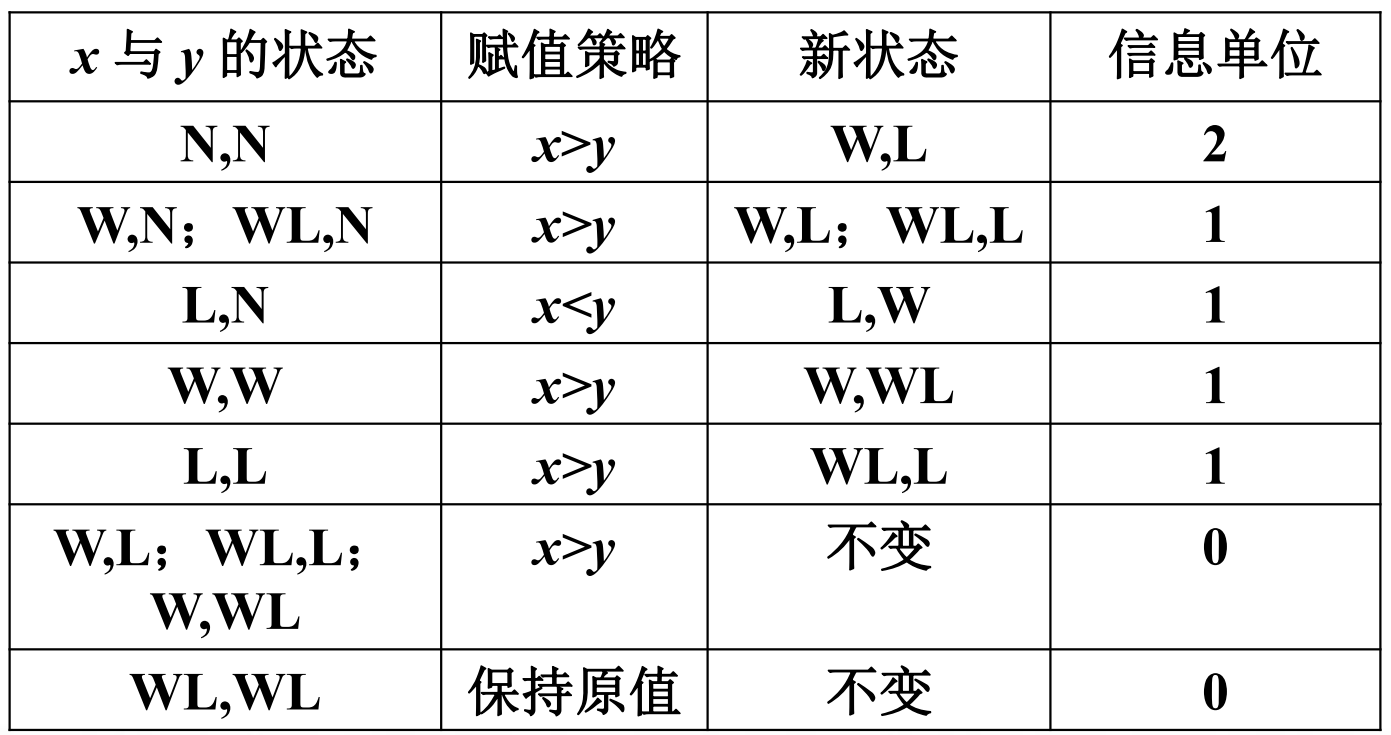 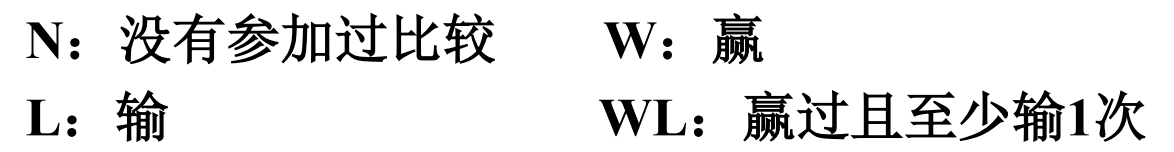 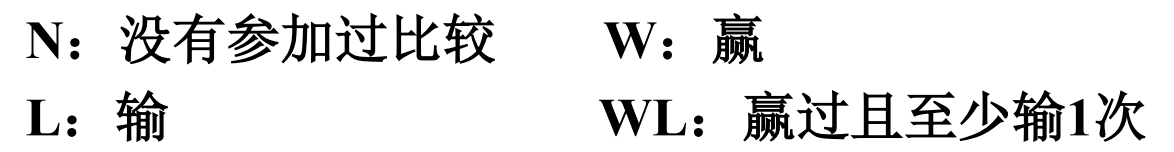 课上例题1: 选最大与最小算法
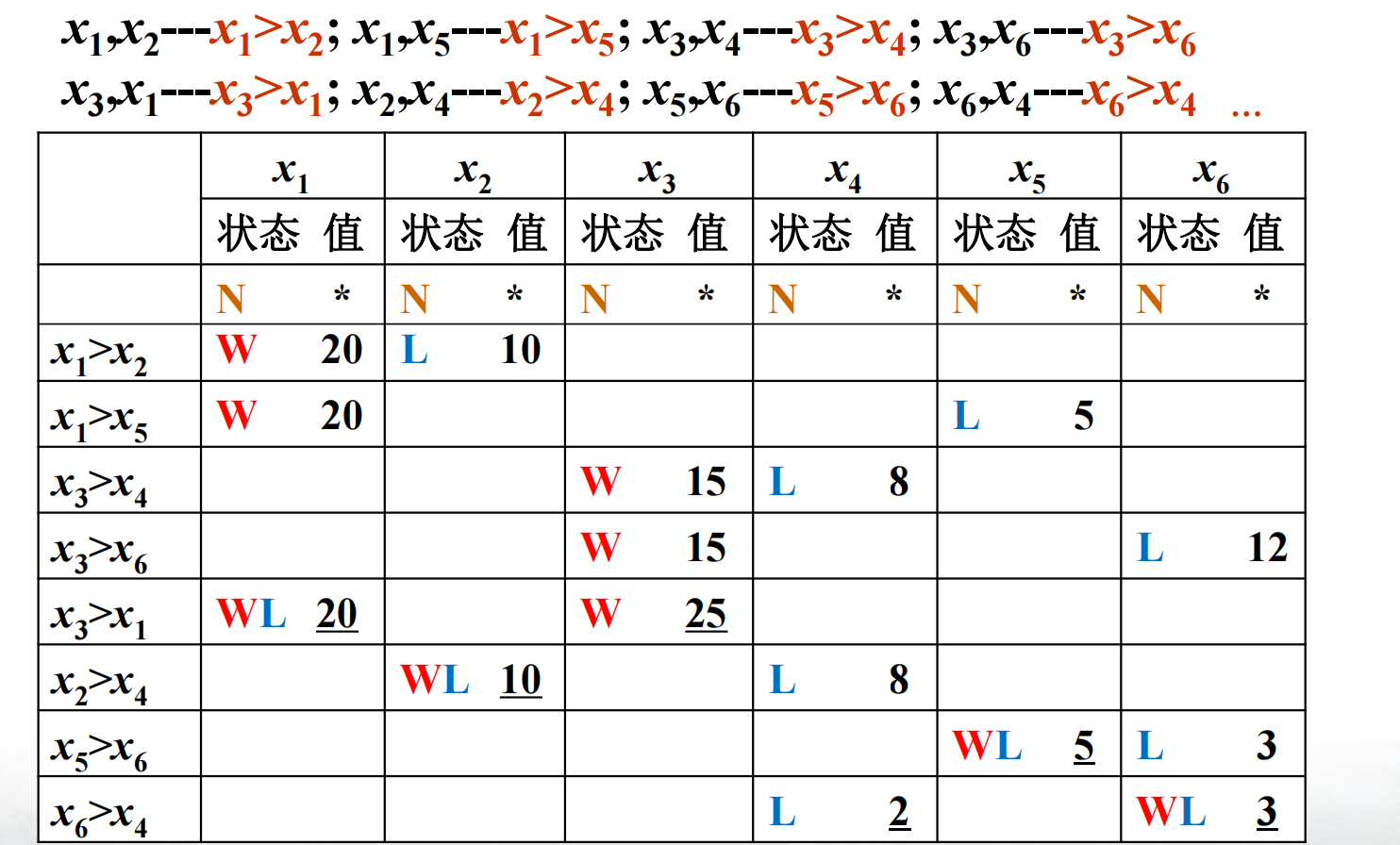 课上例题1: 选最大与最小算法
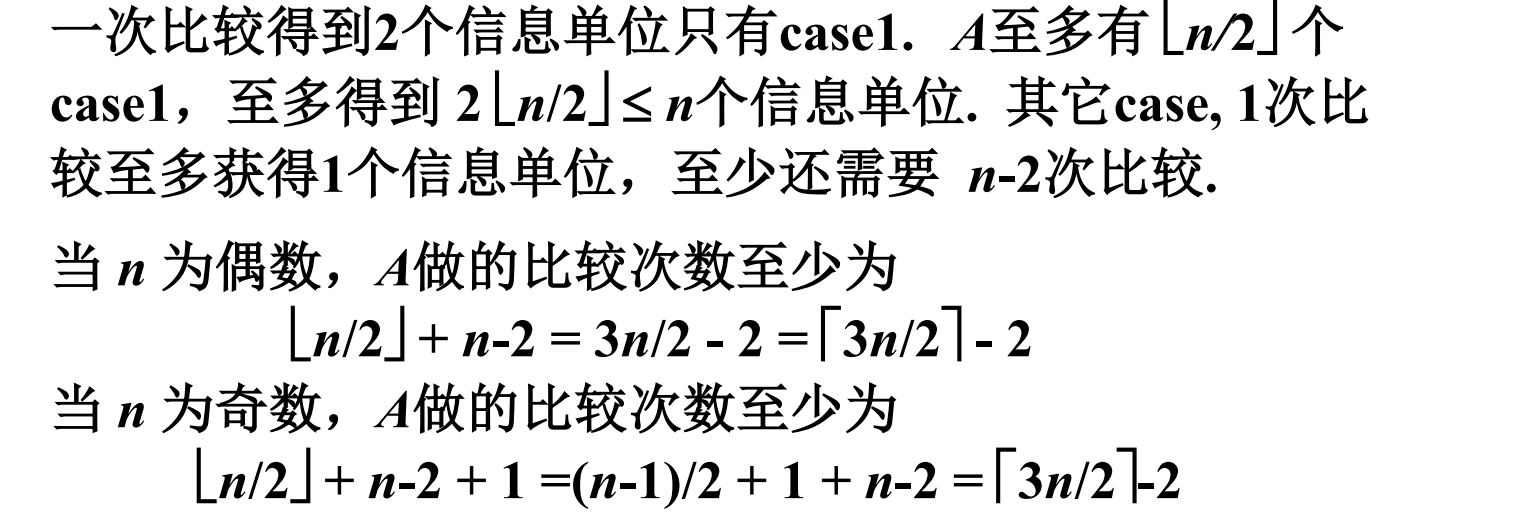 基于上述分析证明
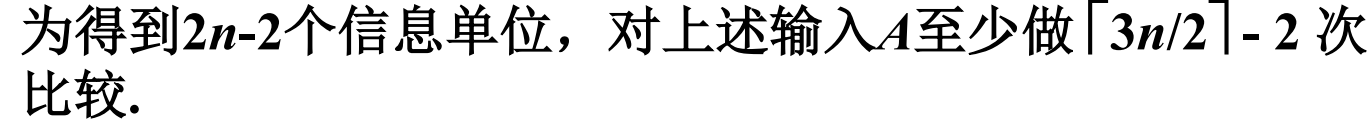 课上例题2: 选中位数
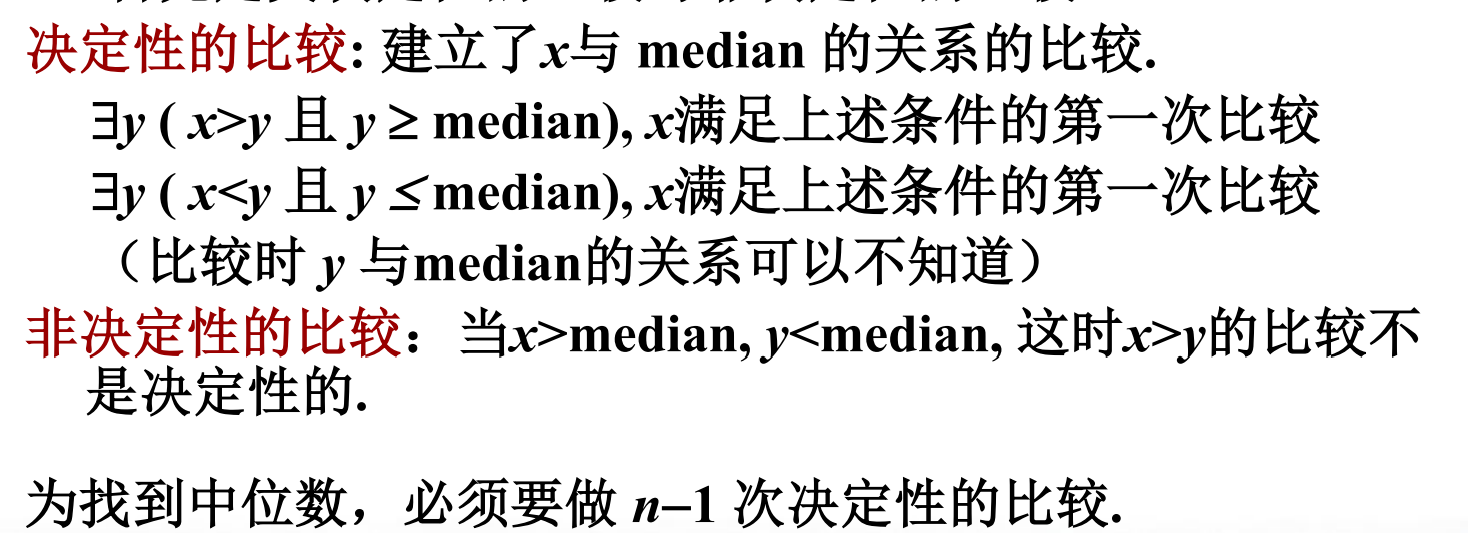 [Speaker Notes: 建立关系可以是间接的]
课上例题2: 选中位数
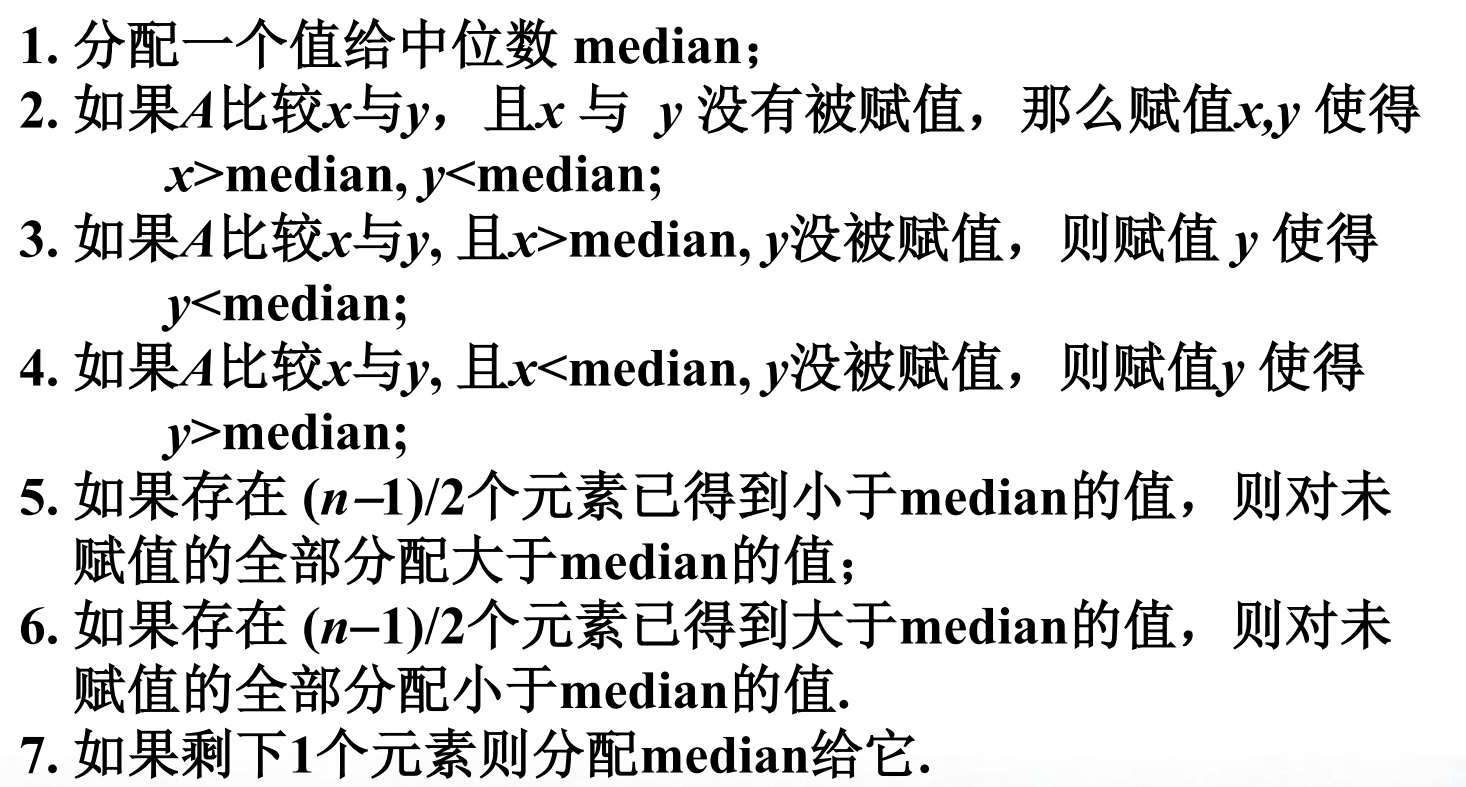 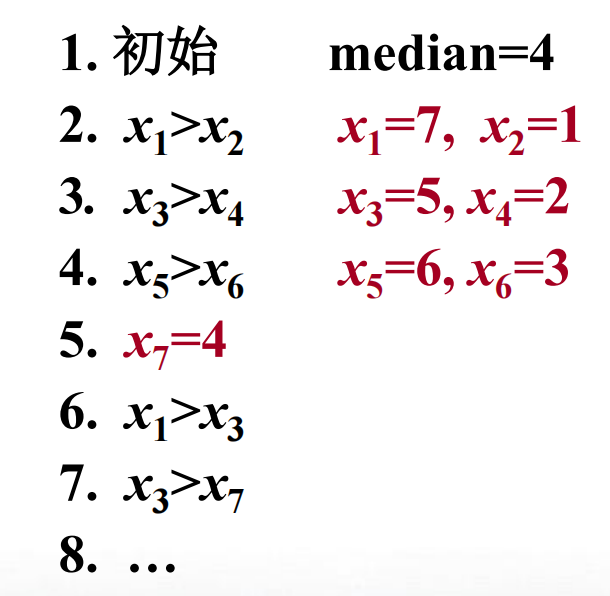 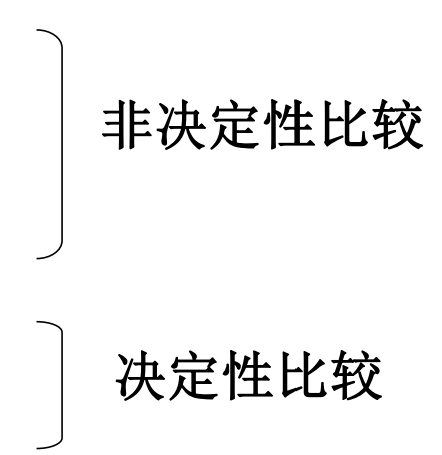 课上例题2: 选中位数
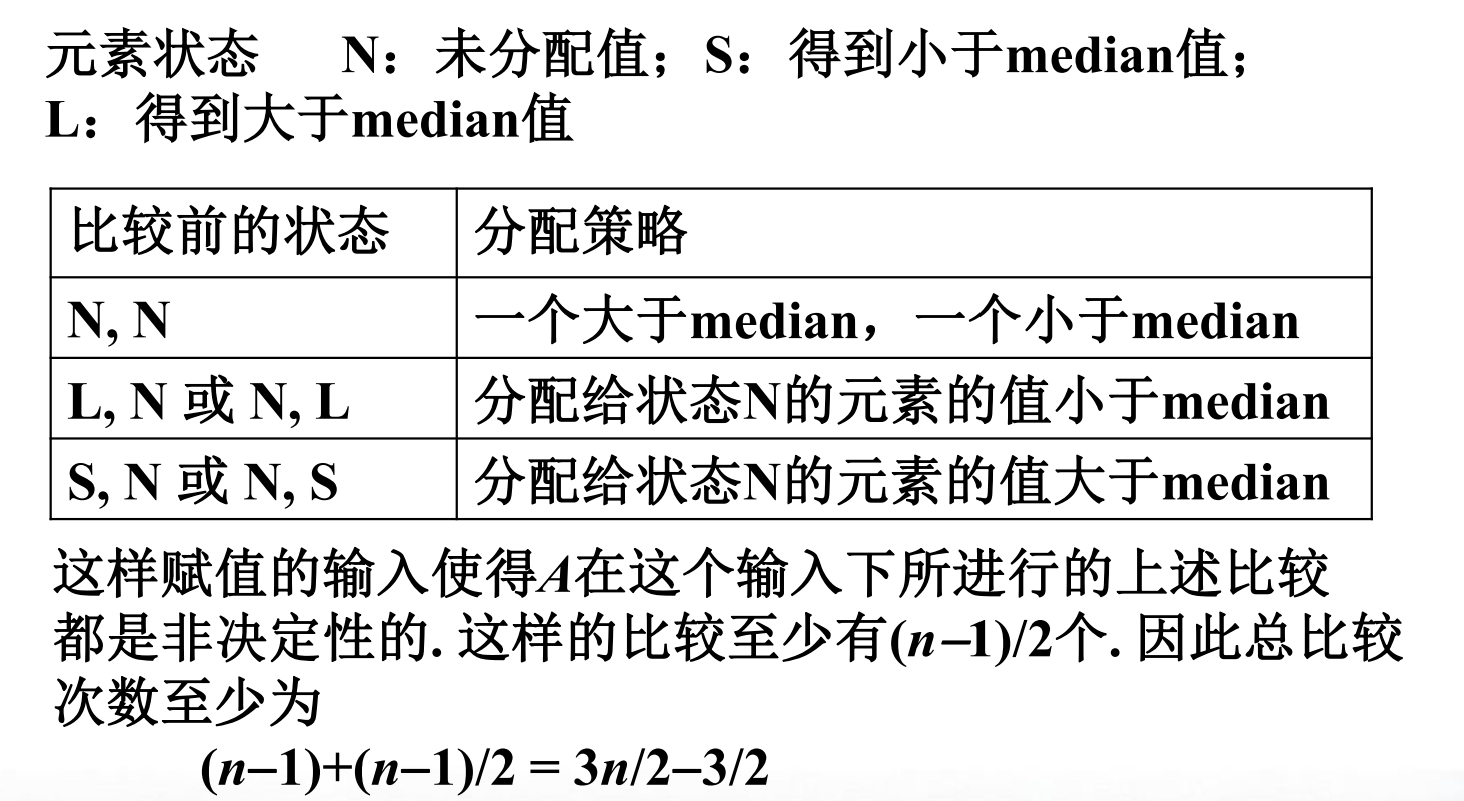 [Speaker Notes: 因为一开始只有n个N]
下界证明方法：归约
归约法: 
将一个复杂度已知的问题 Q 线性时间地转化为另一个问题 P，借此证明 P 至少和 Q 一样难
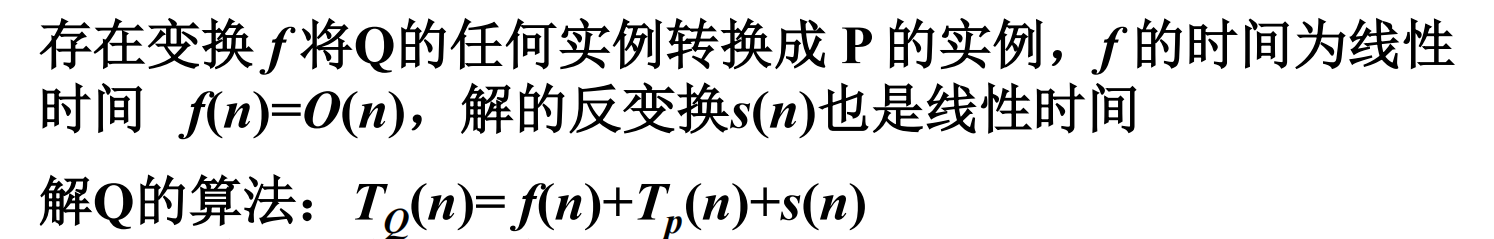 [Speaker Notes: “如果你能快速解决 P，那么你也能快速解决 Q；但 Q 已知很难，所以 P 也必须很难。已知的问题用未知的算法解]
下界证明方法：归约
n个点的最邻近点对问题
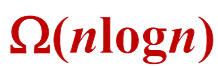 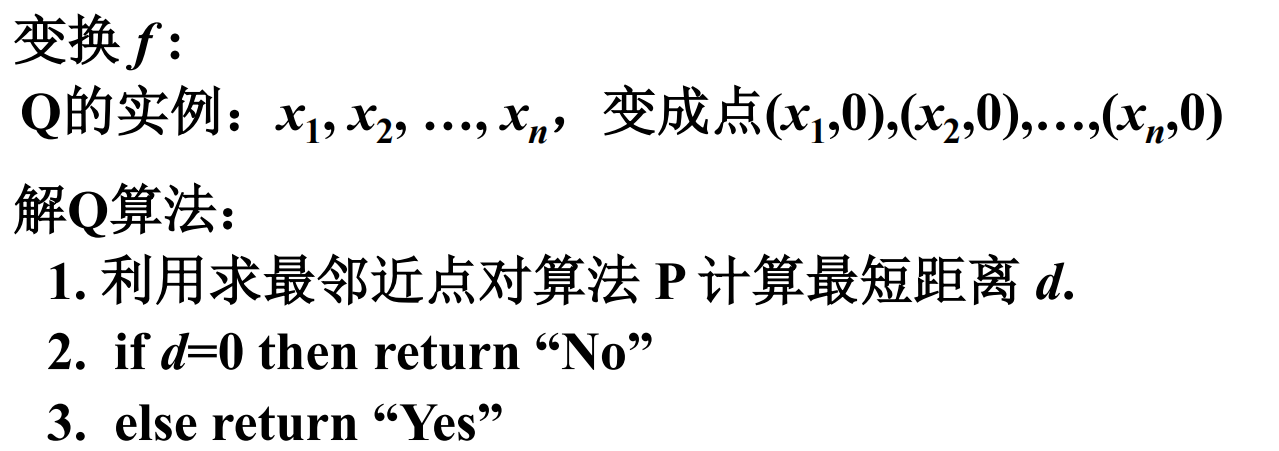 元素唯一性问题
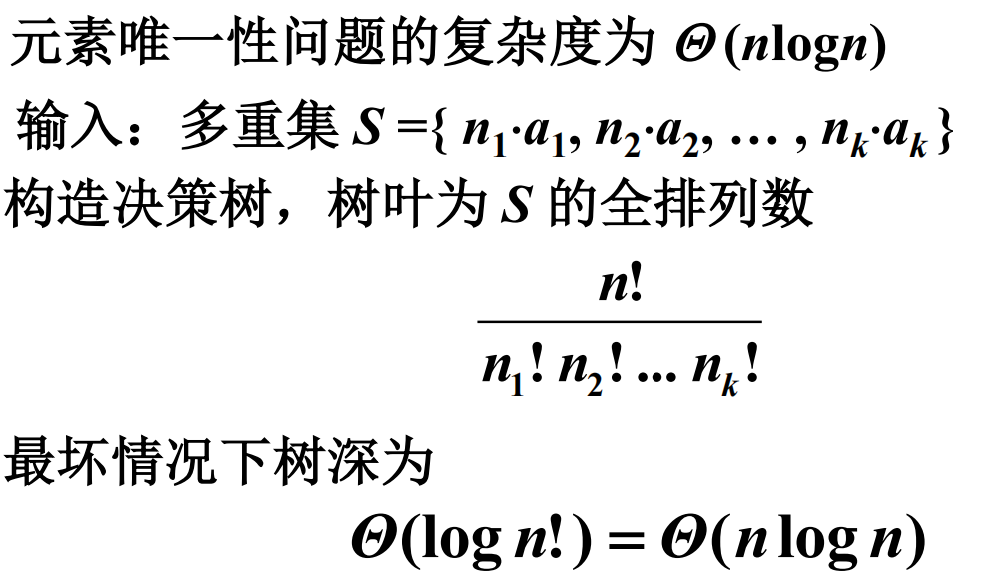 n个点的最小生成树问题
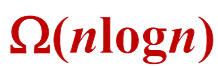 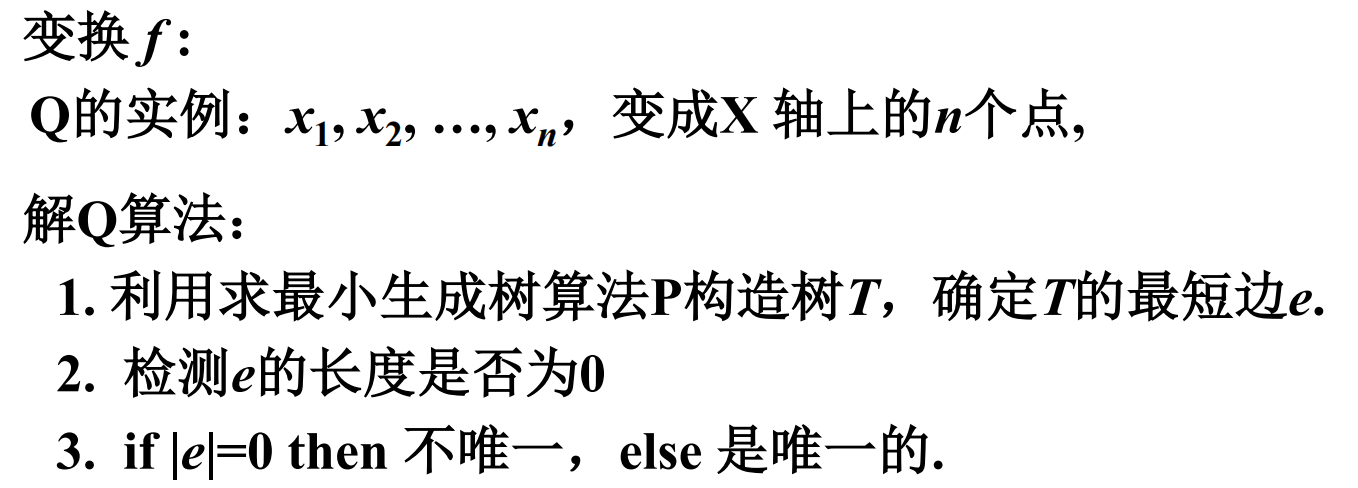